Назови чего нет
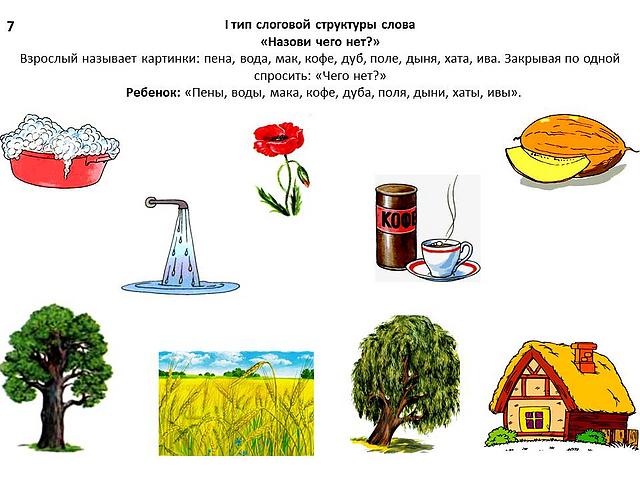 [Speaker Notes: Взрослый называет картинки: пена, вода, мак, дыня, кофе, дуб, поле, ива, хата и просит ребенка запомнить.]
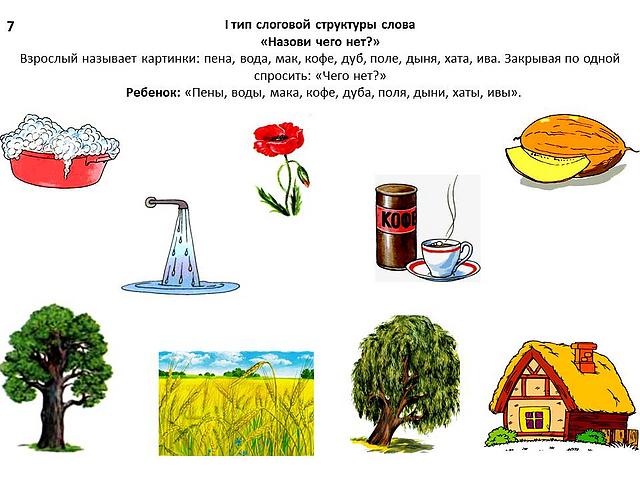 [Speaker Notes: Взрослый спрашивает: чего нет? Ребенок отвечает: пены]
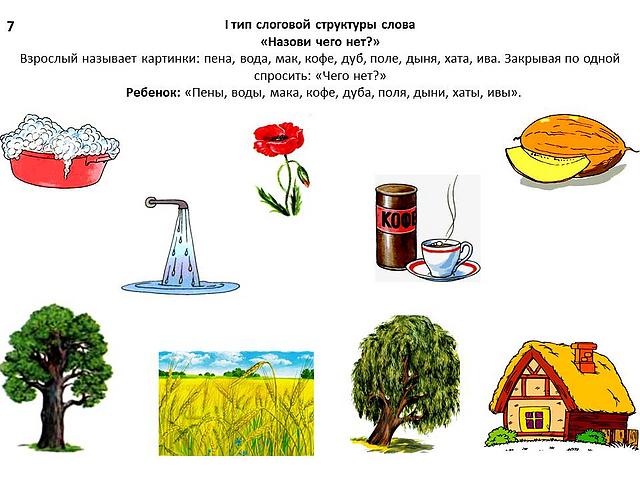 [Speaker Notes: Взрослый спрашивает: чего нет? Ребенок отвечает: воды]
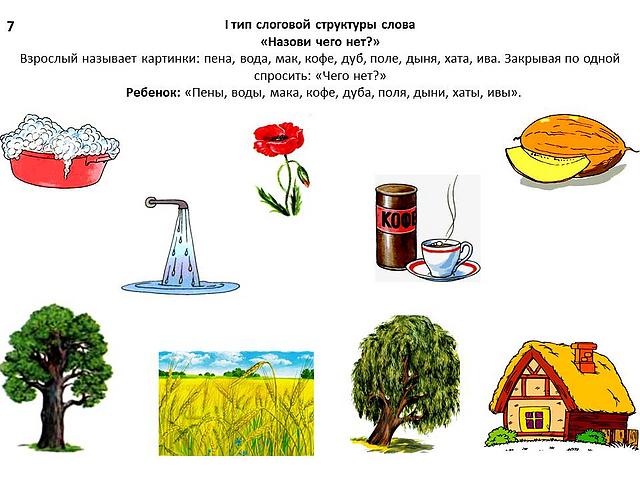 [Speaker Notes: Взрослый спрашивает: чего нет? Ребенок отвечает:мака]
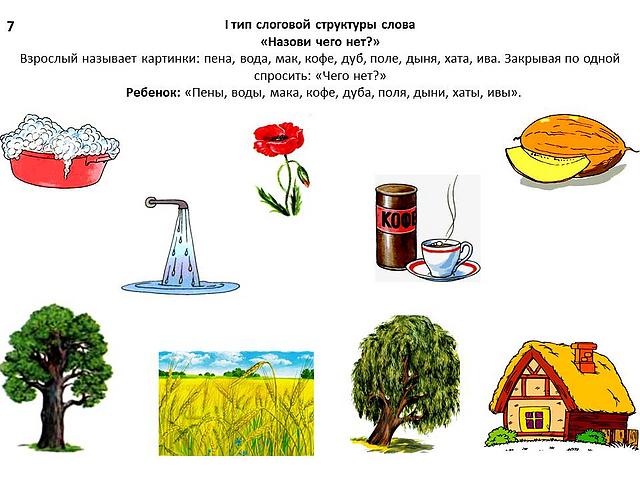 [Speaker Notes: Взрослый спрашивает: чего нет? Ребенок отвечает: дыни]
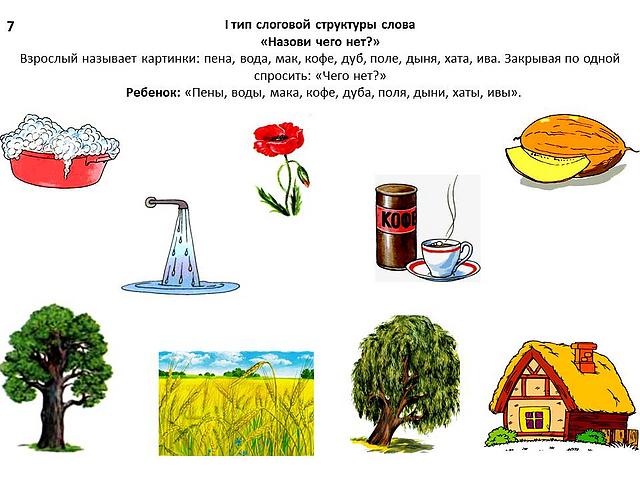 [Speaker Notes: Взрослый спрашивает: чего нет? Ребенок отвечает: кофе]
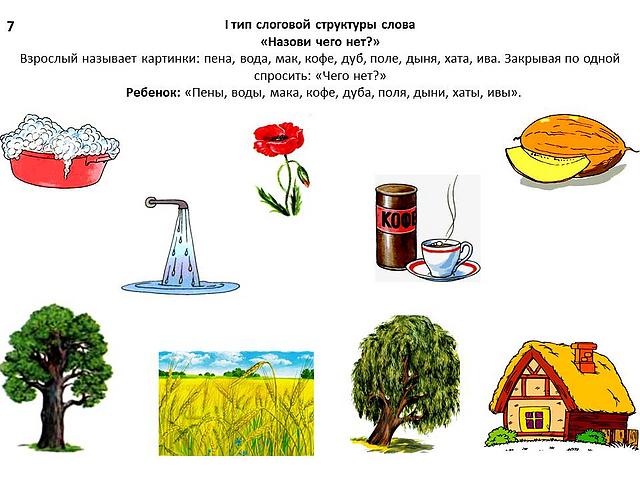 [Speaker Notes: Взрослый спрашивает: чего нет? Ребенок отвечает: дуба]
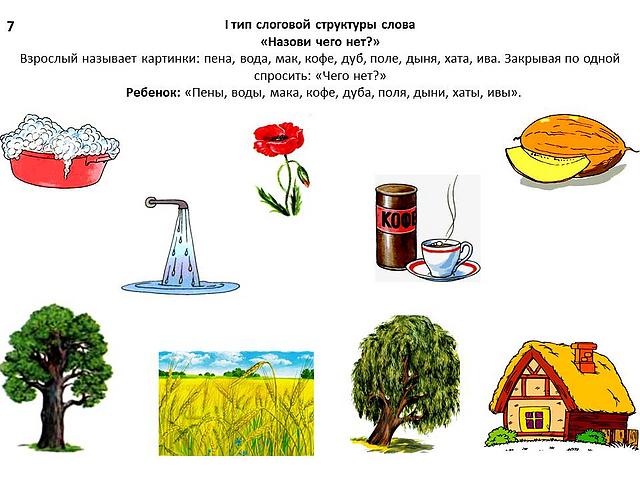 [Speaker Notes: Взрослый спрашивает: чего нет? Ребенок отвечает: поля]
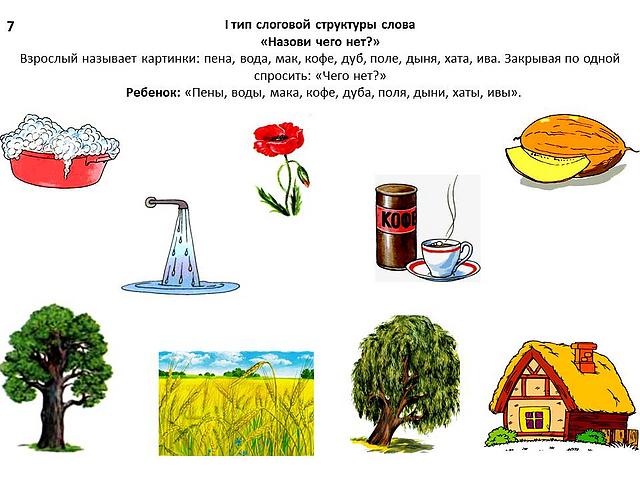 [Speaker Notes: Взрослый спрашивает: чего нет? Ребенок отвечает: ивы]
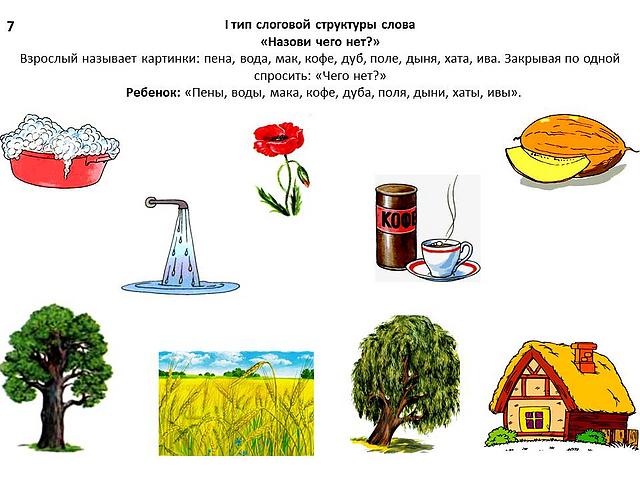 [Speaker Notes: Взрослый спрашивает: чего нет? Ребенок отвечает: хаты]